Alla dessa övningar genomförs med en
piasakvast 
hockeyklubba
Innebandyklubba

Eller annan rak pinne

Eller en lätt skivstång, max 3kg vikt!!!
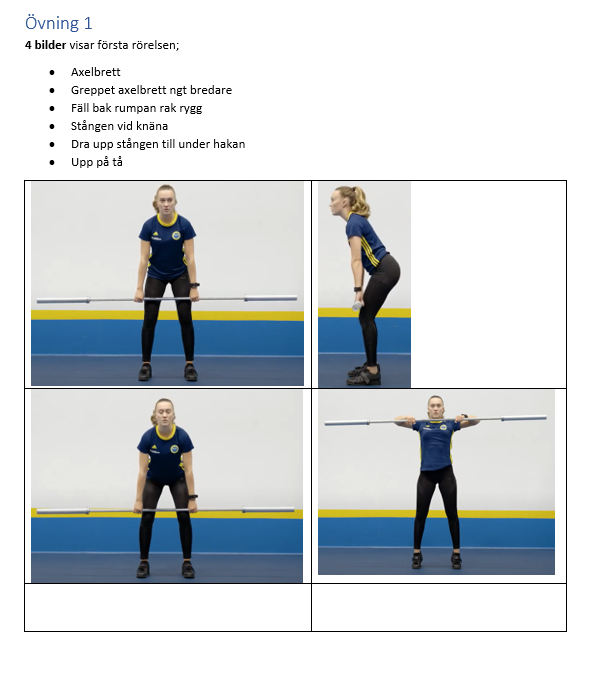 Övning 2
Fäll bak rumpan, svanken, rak rygg såsom övn 1

Dra i en rörelse upp till raka armar

Upp på tå
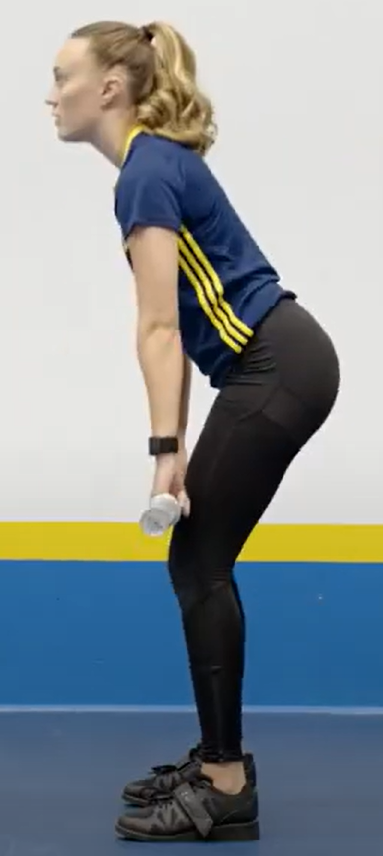 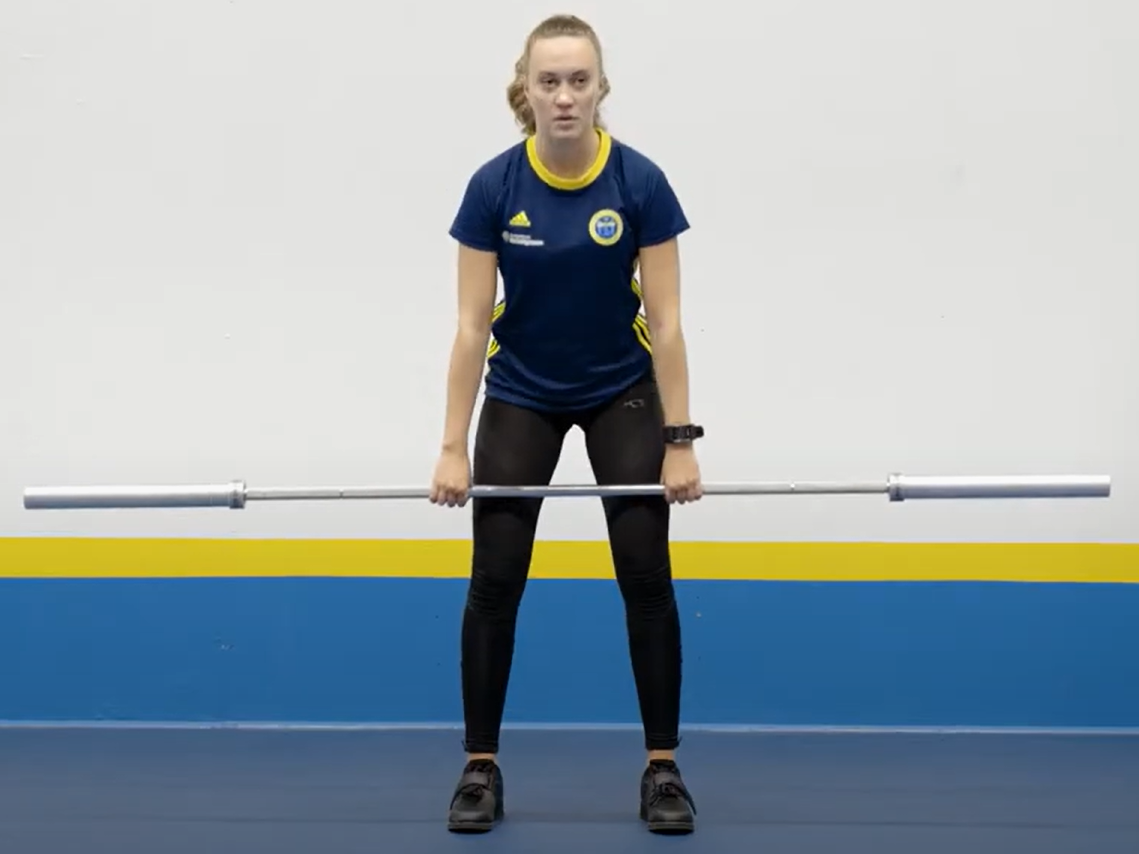 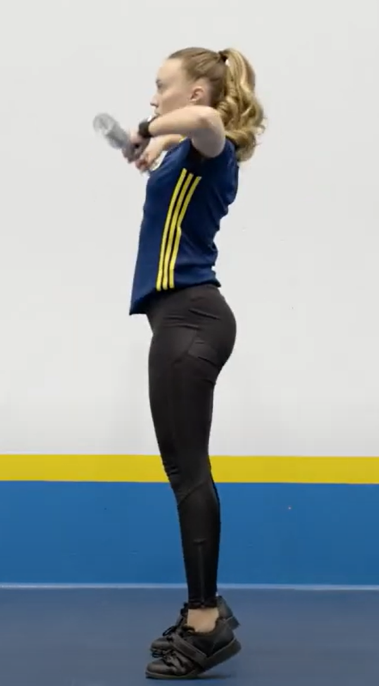 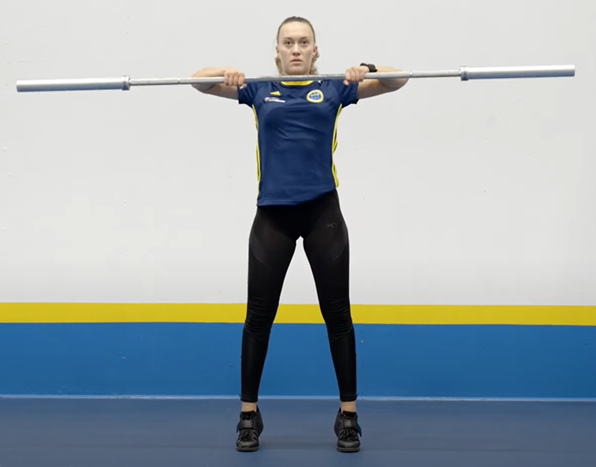 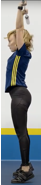 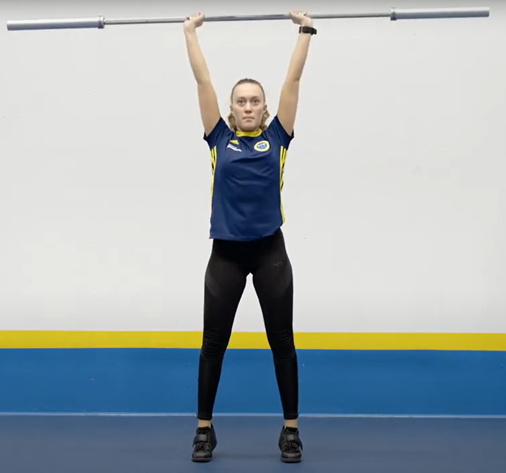 Övning 3
Fäll bak rumpan, svanken!

Böj på benen ner till minst 90 grader

Räta på benen och upp med stången på raka armar och upp på tå

Fäll ned stången bakom huvudet innan nästa repetition börjar
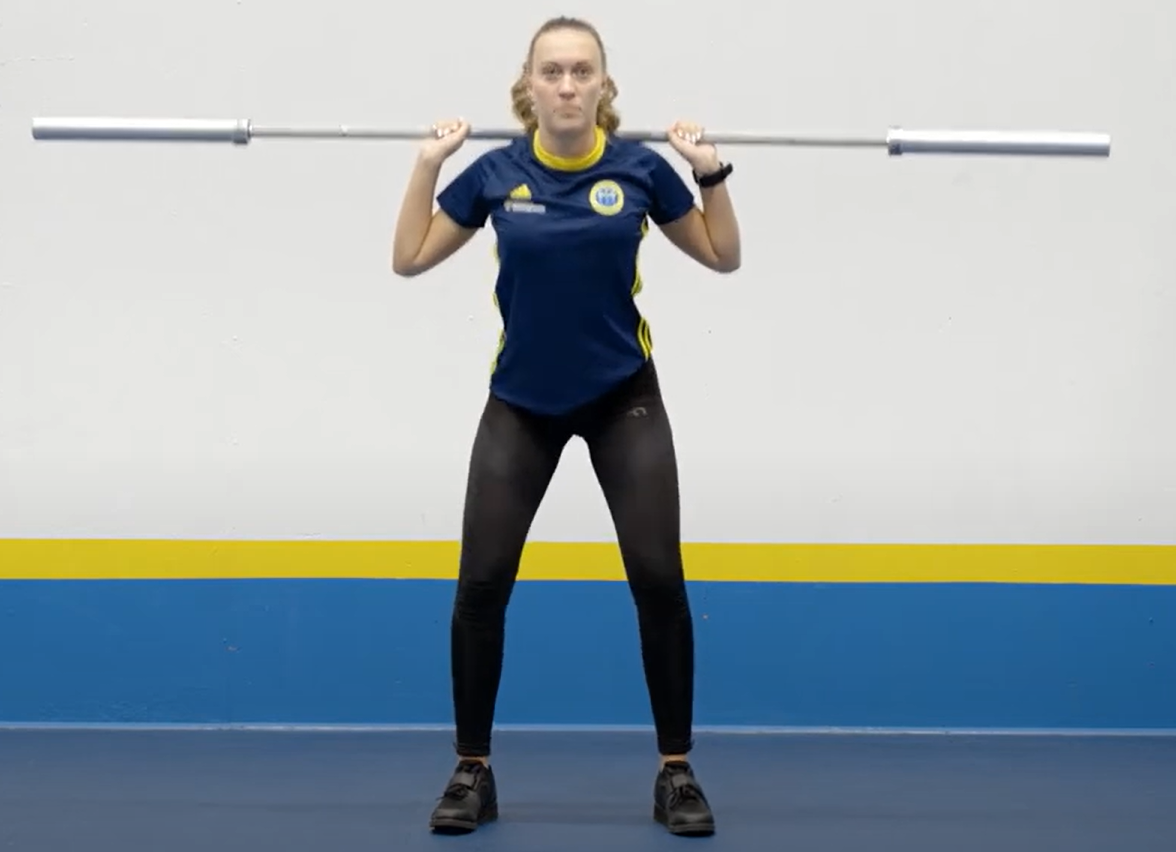 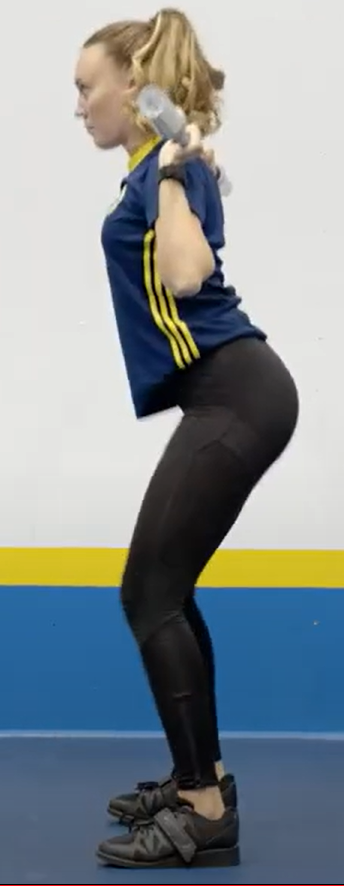 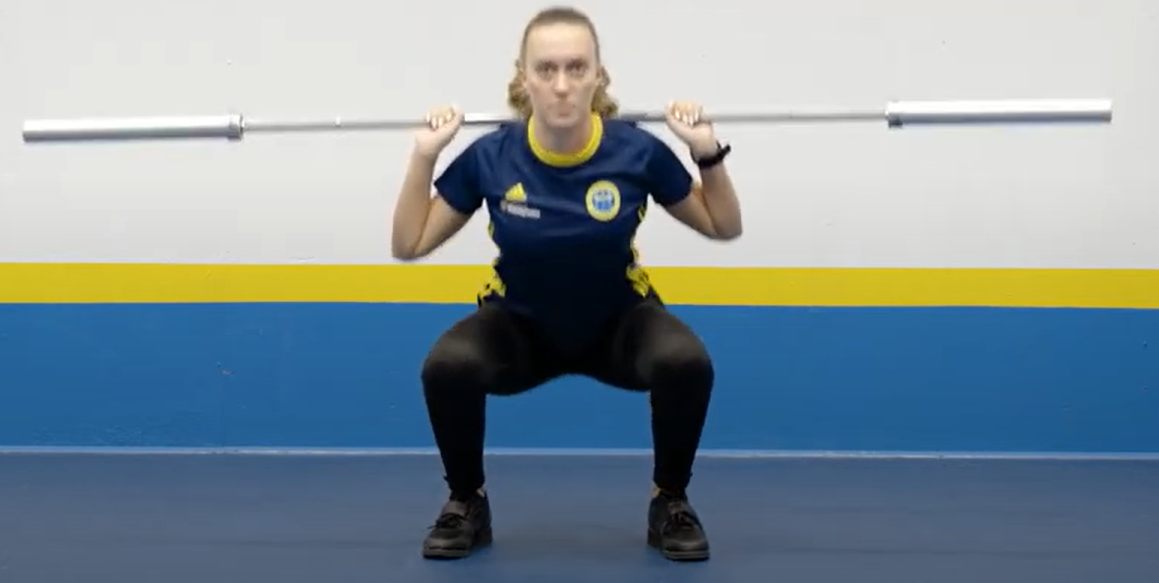 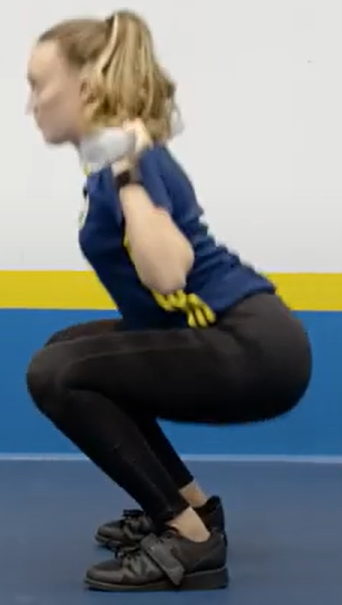 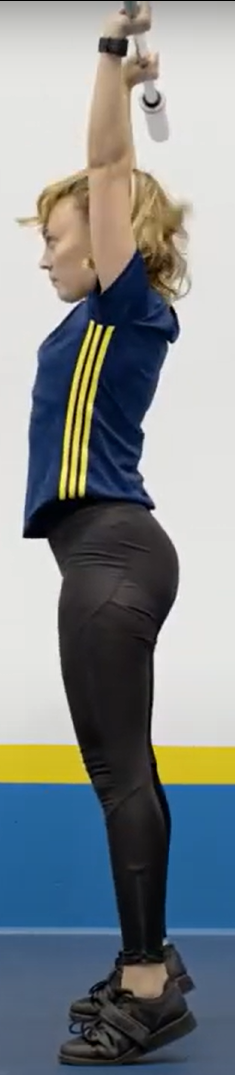 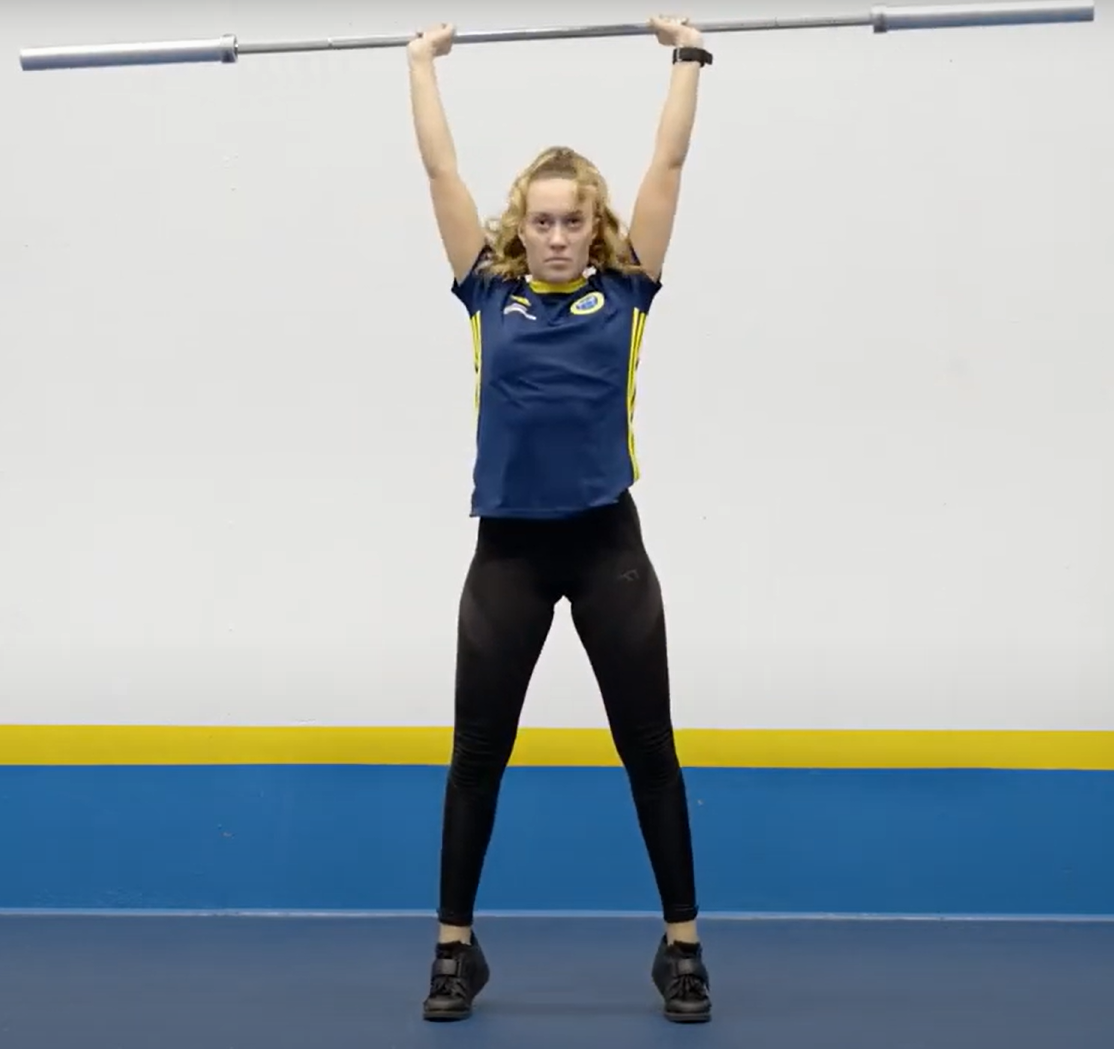 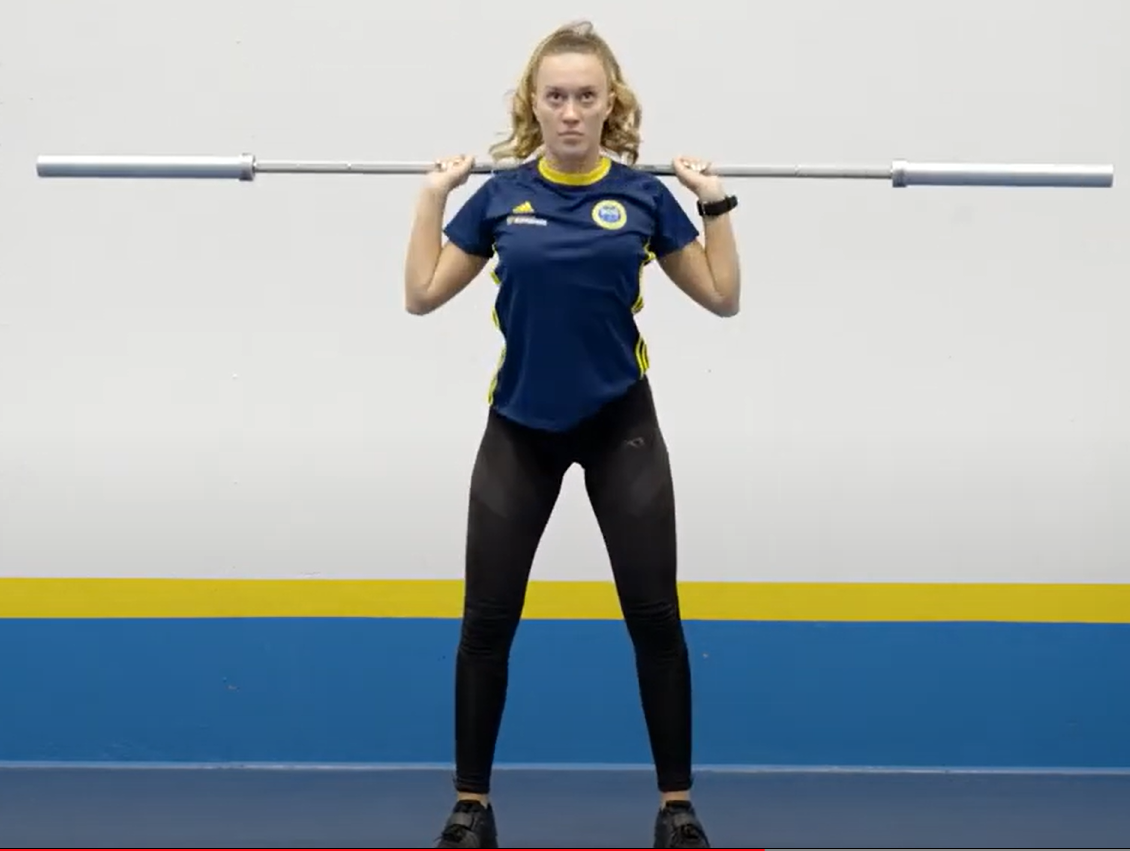 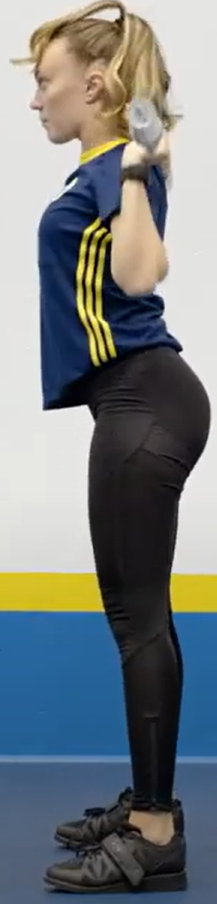 Övning 4
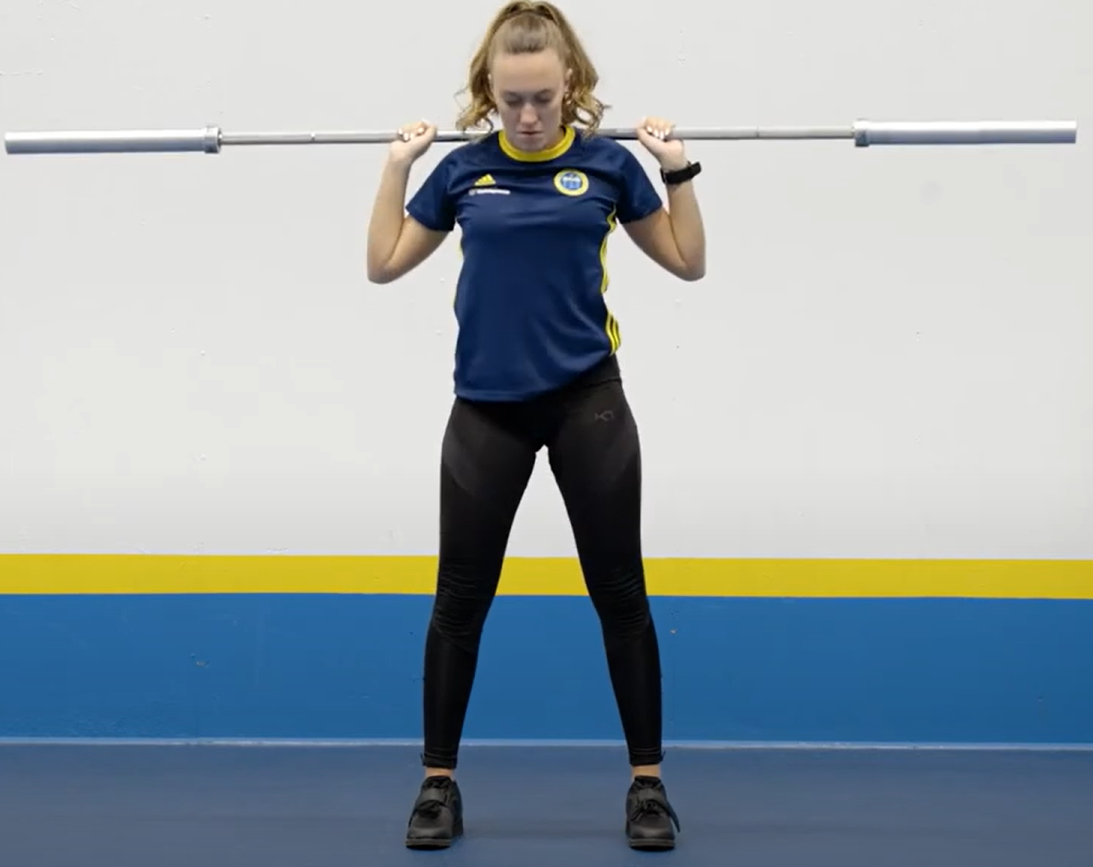 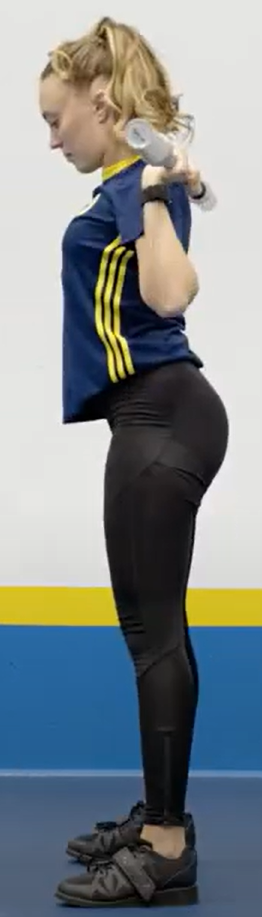 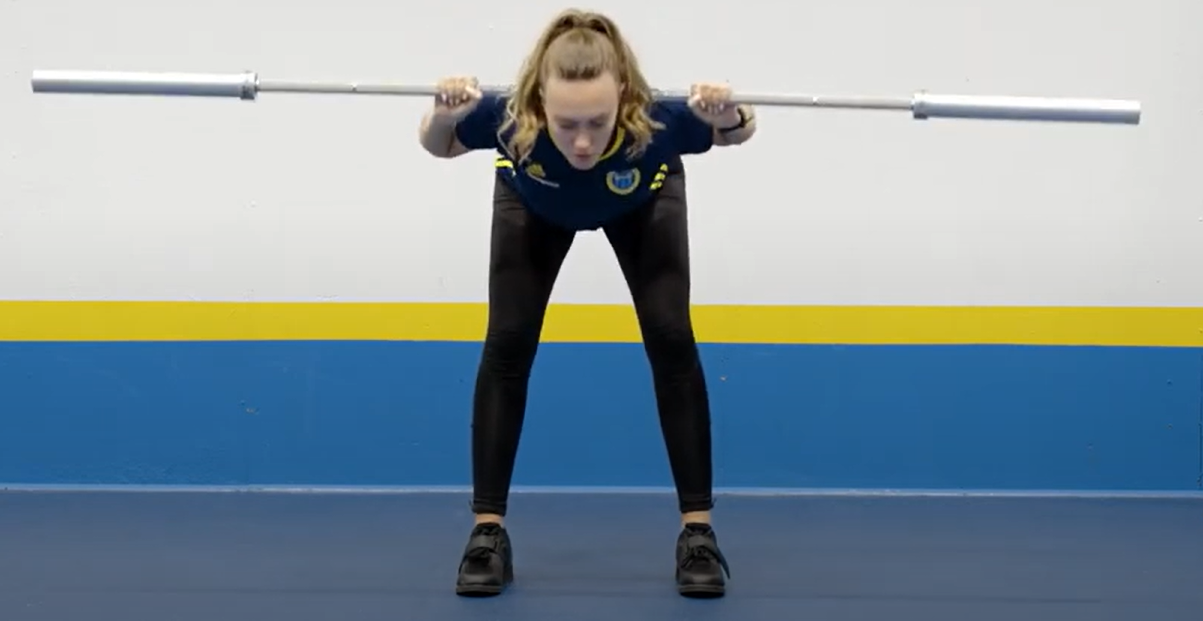 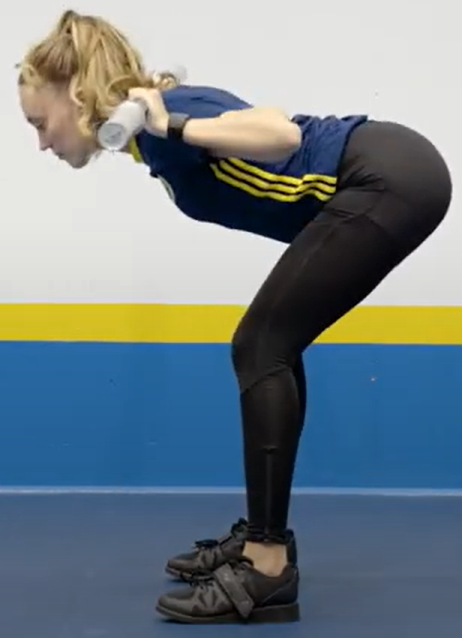 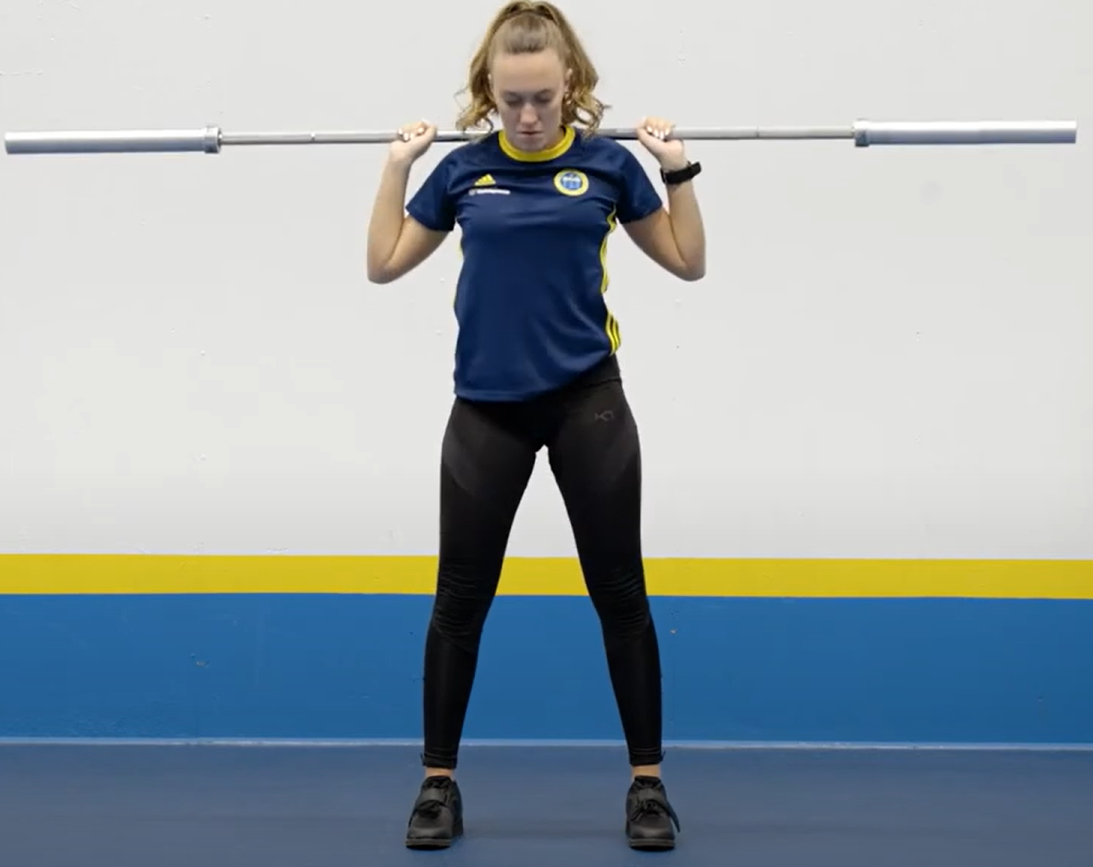 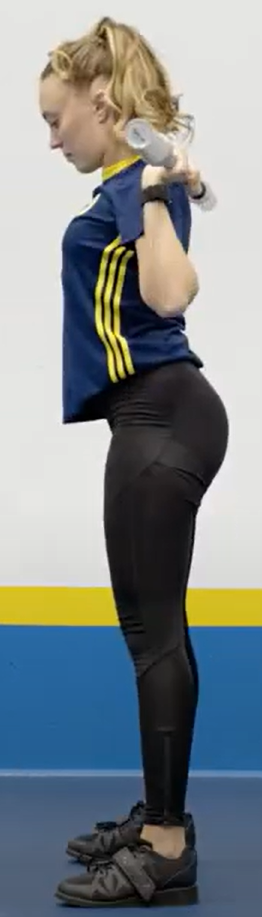 Övning 5
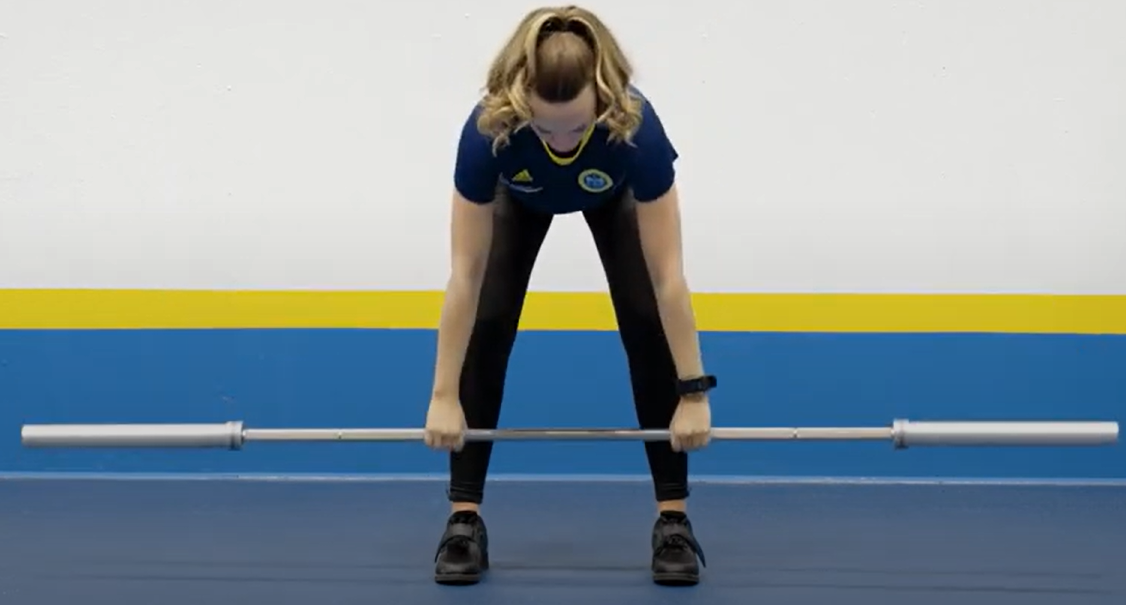 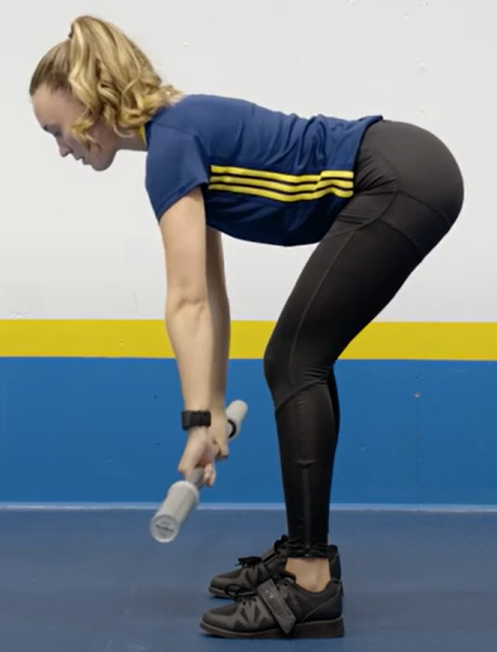 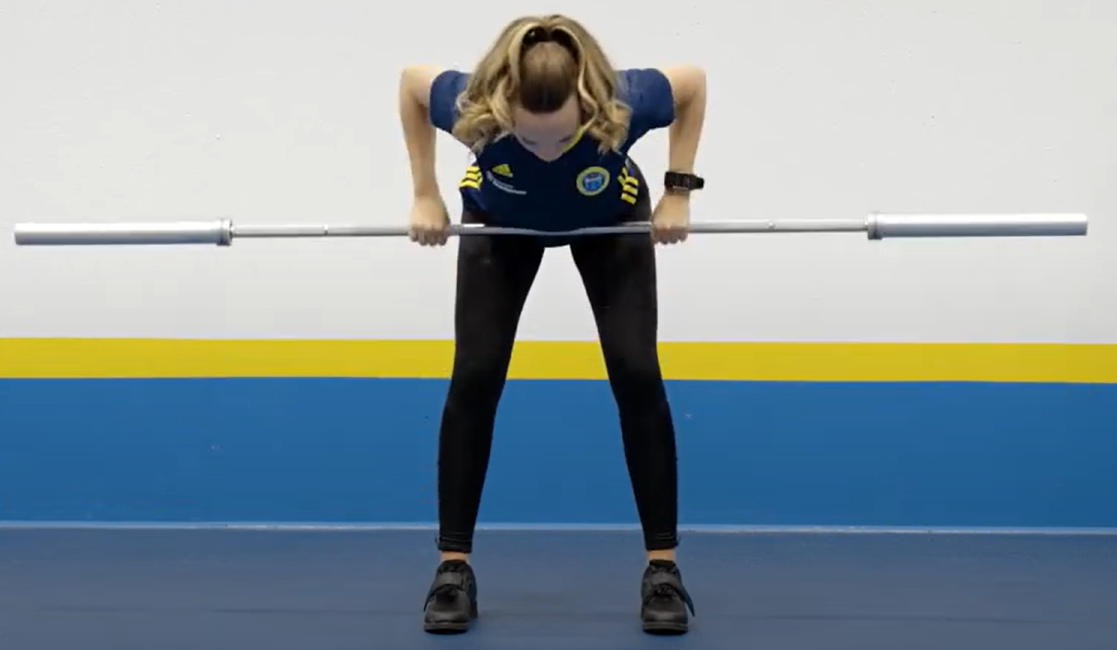 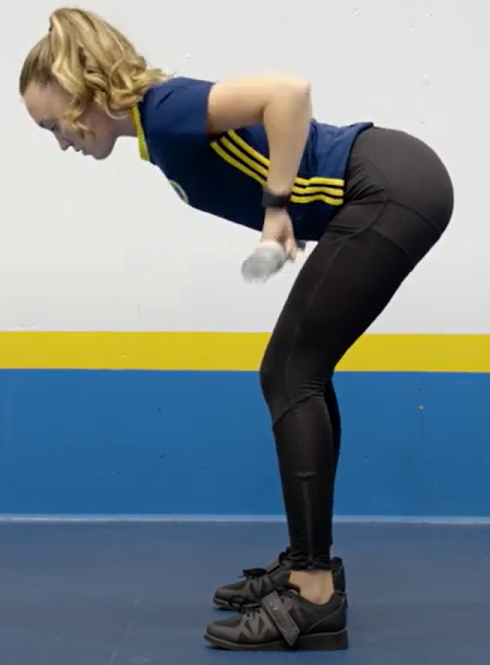 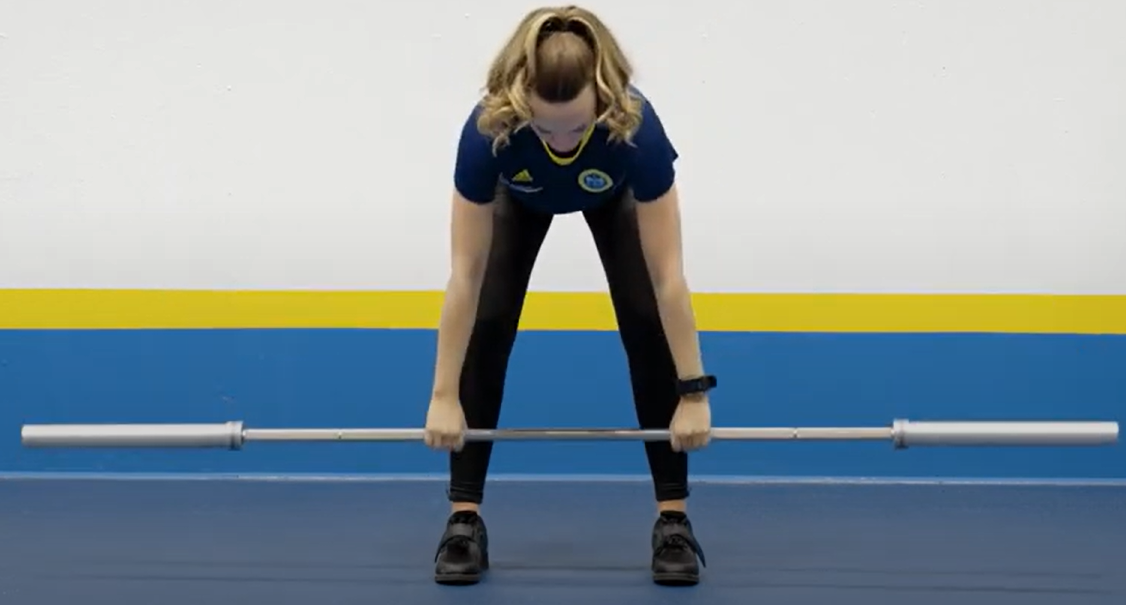 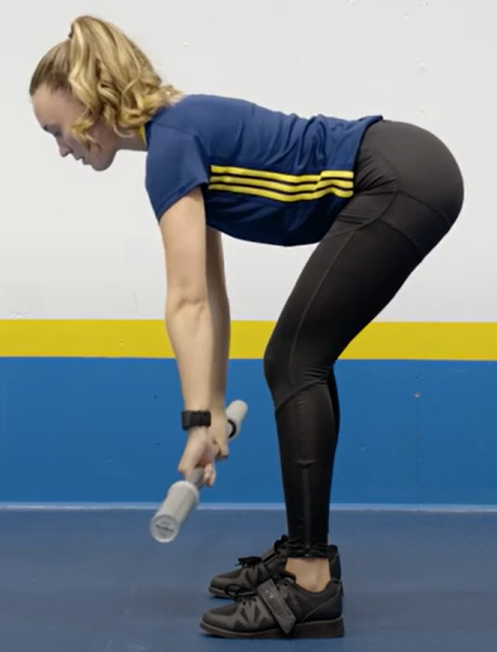